Тема:
Зимние Олимпийские игры во Франции
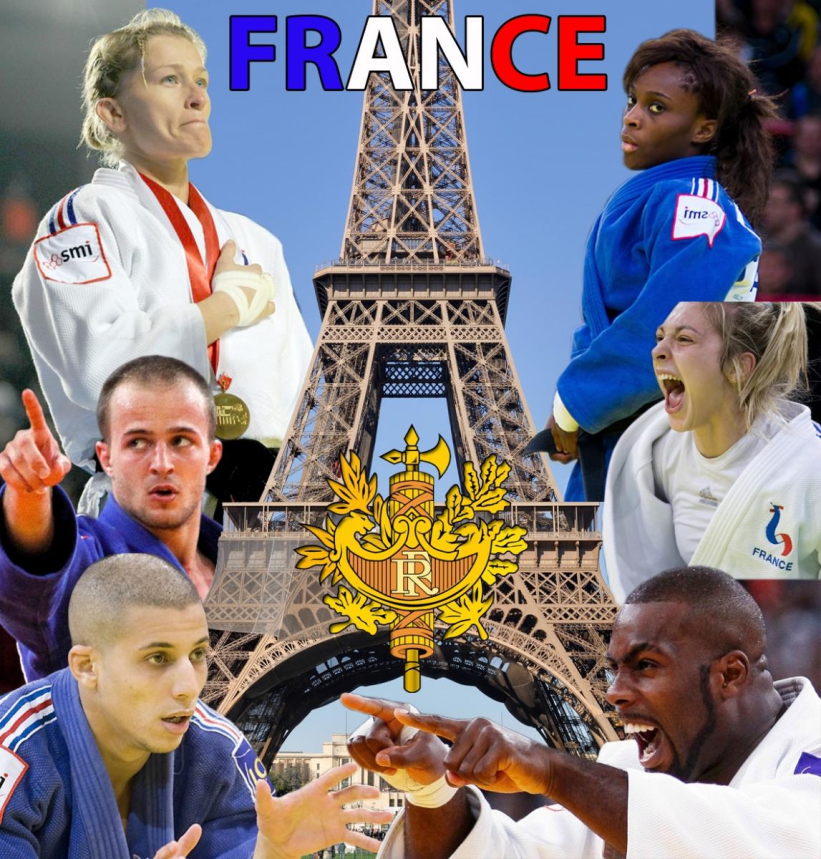 Выполнила: Иванова Кристина
Ученица 7 класса
Руководитель: Петрова Н. С.
2014 г.
На уроках французского языка затрагивается тема спорта, и у класса возникло много вопросов по Олимпийским играм: «Где они впервые проводились? Сколько раз проходили именно во Франции? Какие эмблемы и символы были у французов?» 
Я решила продолжить изучение олимпийского движения во Франции, чтобы найти ответы на все вопросы. Так была выбрана тема «Зимние Олимпийские игры во Франции». Олимпийские игры пришли к нам из глубокой древности. Считается, что первые игры проводились в 776 г. до н. э. в греческом городе Олимпии на берегу реки Алфей.
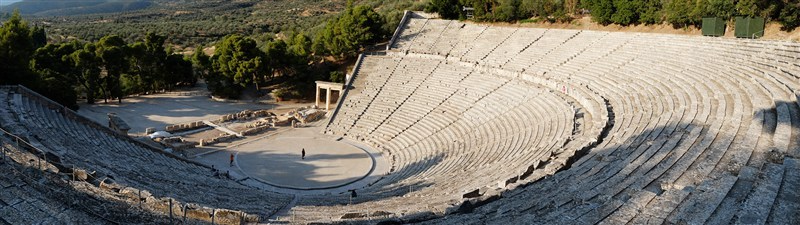 Цель исследовательской работы - Изучить возникновение и развитие олимпийского движения во Франции.
Объект исследования – Олимпийские игры во Франции
Предметом  исследования являются исторические факты об Олимпийских играх во Франции.
Актуальность: в настоящее время  спорту уделяют много внимания. Строятся спортивные объекты, появляются новые виды спорта, выбран город нашей страны для проведения 22 Зимней Олимпиады. Это и обуславливает актуальность выбранной темы на сегодняшний день.




Гипотеза: изучение истории Олимпийских игр во Франции позволяет повысить интерес учащихся к предмету благодаря актуальности данной темы и возможности узнать интересные факты в истории игр.
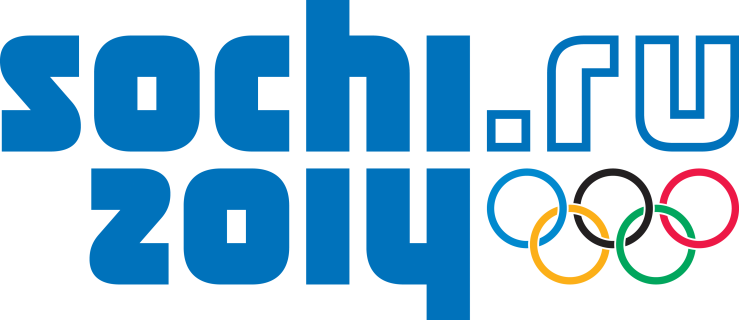 Задачи: 
Изучить историю зимних Олимпийских игр
Рассмотреть историю зимних Олимпийских игр во Франции (I, X, XVI  зимние Олимпийские игры)
Тезисы: 
Олимпийские игры — крупнейшие международные комплексные спортивные соревнования, которые проводятся каждые четыре года. 
I Олимпийские игры. Официальный дебют. Франция, Шамони. 1924 год
X зимние Олимпийские игры — международное спортивное соревнование по зимним видам спорта, в городе Гренобль, Франция с 6 по 18 февраля 1968 года. 
XVI зимние Олимпийские игры в Альбервиле. Это была последняя Белая Олимпиада, прошедшая в високосный год.
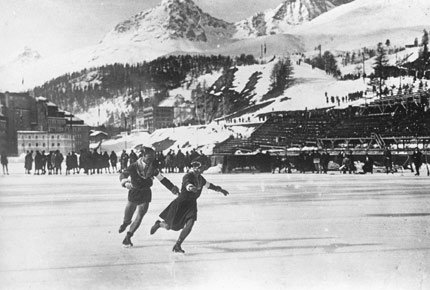 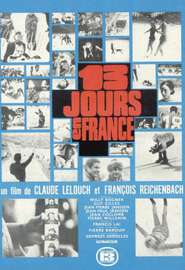 1. История зимних Олимпийских игр
Первыми международными соревнованиями, предназначенными специально для зимних видов спорта, были Северные игры, проводившиеся с 1901 по 1926 год в Стокгольме.
Первые Зимние олимпийские игры состоялись в 1924. Поначалу зимние и летние Игры проходили в один и тот же год, но начиная с 1994, они проводятся c интервалом в два года. 
Поначалу на Белых Олимпиадах ожидаемо доминировали скандинавы, но со временем в число фаворитов Зимних олимпийских игр вошли и атлеты из других регионов.
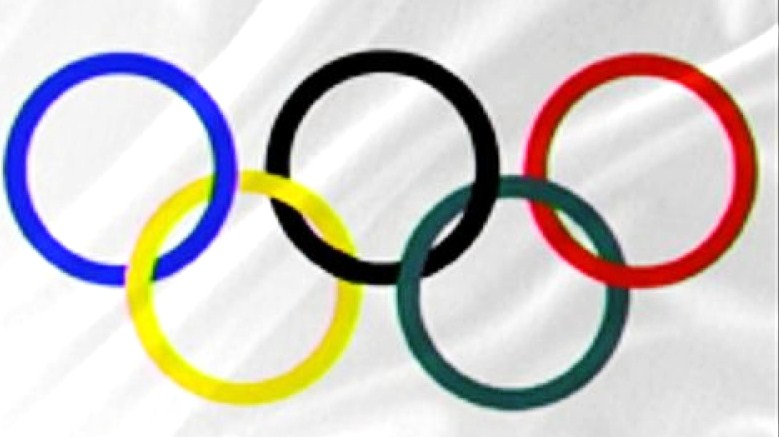 2. История зимних Олимпийских игр во Франции
2.2 I зимние Олимпийские игры
«Неделя зимнего спорта, посвященная предстоящим Играм VIII Олимпиады в Шамони» – вот так длинно именовались соревнования, на которые в январе-феврале 24-го года собралось 293 спортсмена из 16 стран.
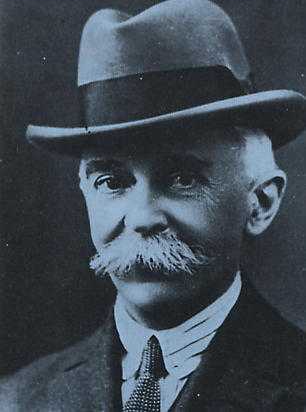 Величайшую энергию в пробивании идеи Белых олимпиад проявил Барон Пьер де Кубертен. В течение 1921 и 1922 годов великий француз проявил свой блестящий дипломатический талант. Сначала он добился создания комиссии по организации зимних Игр, в которую были включены представители Швеции, Франции, Норвегии, Швейцарии и Канады.
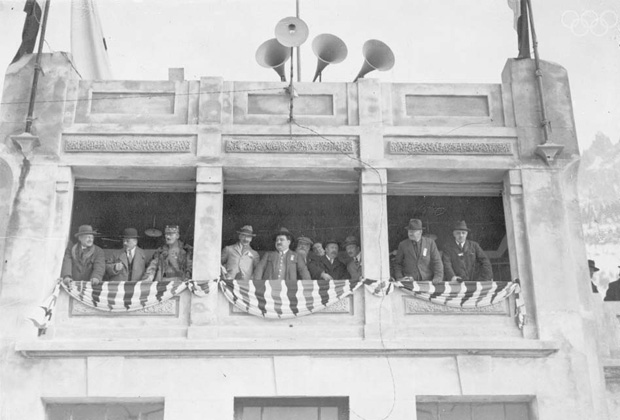 Открывавший неделю премьер-министр Франции Гастон Видаль, будучи хитрым политиком, провозгласил с трибуны, что «соревнования организованы под патронажем Международного олимпийского комитета».
Гастон Видаль на открытии Игр
 (в середине центральной ложи)
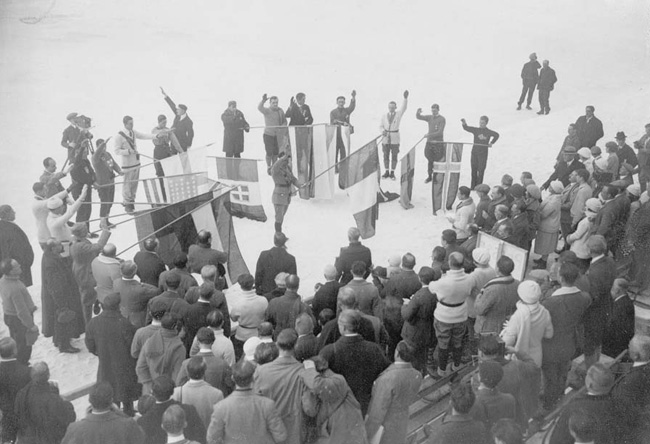 Официальная церемония открытия Игр в Шамони
В программу входили состязания по бобслею, лыжному спорту (гонки и прыжки с трамплина), скоростному бегу на коньках, фигурному катанию и хоккею. Женщины (всего их было 13) участвовали только в соревнованиях по фигурному катанию.
Подведем итоги по первым Олимпийским играм во Франции:
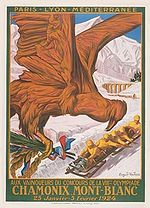 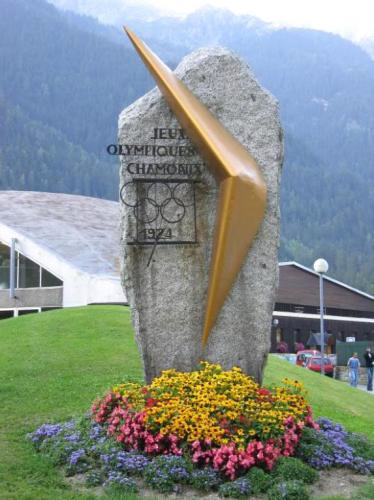 Эмблема I Зимних Олимпийских игр
Памятник I Зимним Олимпийским играм в Шамони
2.3 X зимние Олимпийские игры
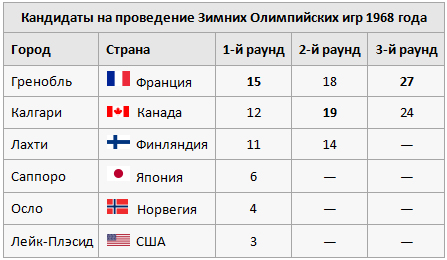 X зимние Олимпийские игры — международное спортивное соревнование по зимним видам спорта, которое проходило под эгидой Международного олимпийского комитета в городе Гренобль, Франция с 6 по 18 февраля 1968 года.
При подготовке к играм французы уделили большое внимание проектированию и строительству олимпийских объектов. И всё же главным спортивным объектом являлась арена Олимпийского стадиона, одним из элементов которого была Олимпийская чаша, созданная парижскими архитекторами.
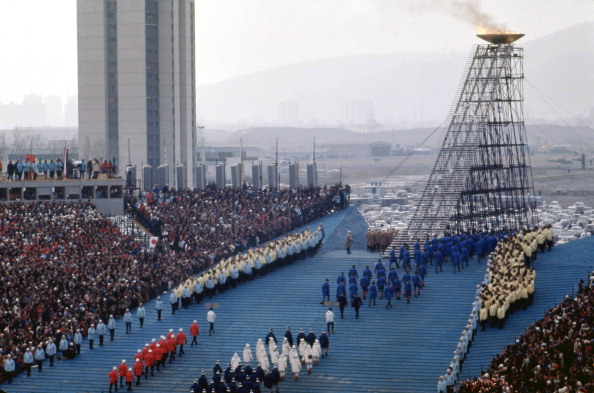 На Олимпийском стадионе планировалось проведение соревнований по конькобежному спорту, фигурному катанию и хоккею с шайбой. Для этого был создан ледяной каток 30 на 60 м (для соревнований по хоккею с шайбой) и 30 на 112 м (для соревнований по фигурному катанию), по периметру которого проходили 400-метровые дорожки (со 112-метровыми дорожками, внутренним радиусом полукруга 25 метров, и шириной дорожек 14 метров).
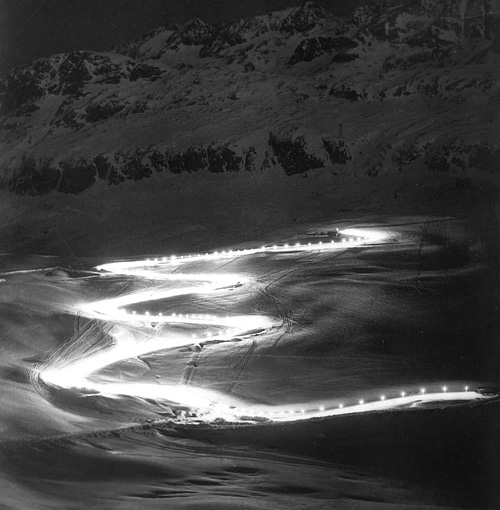 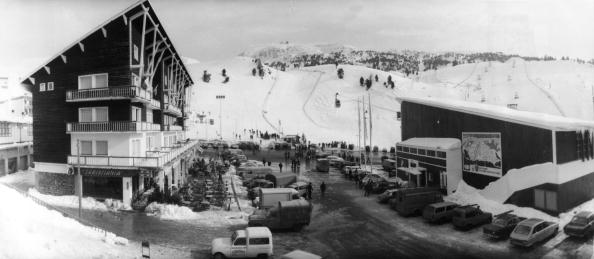 На Играх в Гренобле впервые в истории Олимпиад была разработана отдельная медаль для каждого спорта. Проект медали принадлежал Роджеру Экскоффону. 
На лицевой стороне наградной медали X белой Олимпиады в центре снежный кристалл, под ним пять олимпийских колец и надпись на французском языке: GRENOBLE 1968. Ниже – три снежинки. По кругу надпись: X JEUX OLYMPIQUES D'HIVER (X зимние Олимпийские игры). 
На оборотной стороне – пиктограмма вида спорта, в котором разыграна медаль. В зависимости от вида спорта менялось изображение на оборотной стороне. С этой задачей блестяще справился монетный двор Парижа.
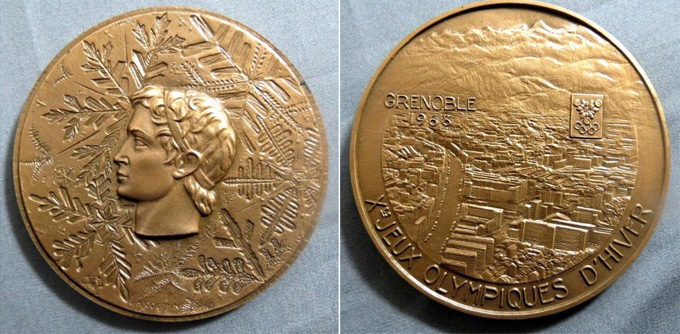 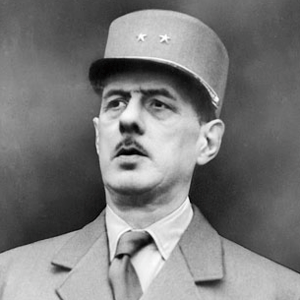 Церемония открытия

Открывал X зимние 
Олимпийские игры президент Франции 
Шарль де Голль.
После того, как над стадионом прозвучала олимпийская клятва в исполнении французского горнолыжника Лео Лакруа, с неба хлынул пунцовый дождь: 30 тысяч алых роз были сброшены с вертолётов на стадион.
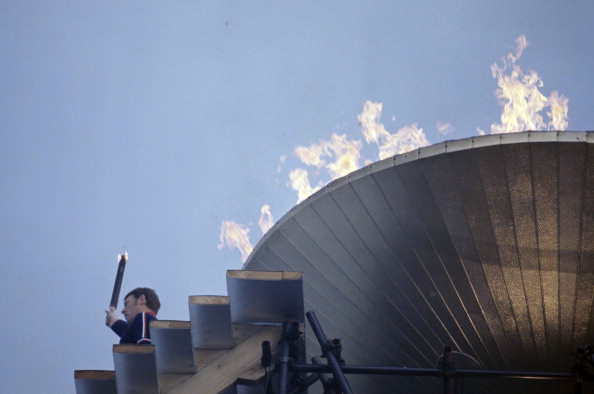 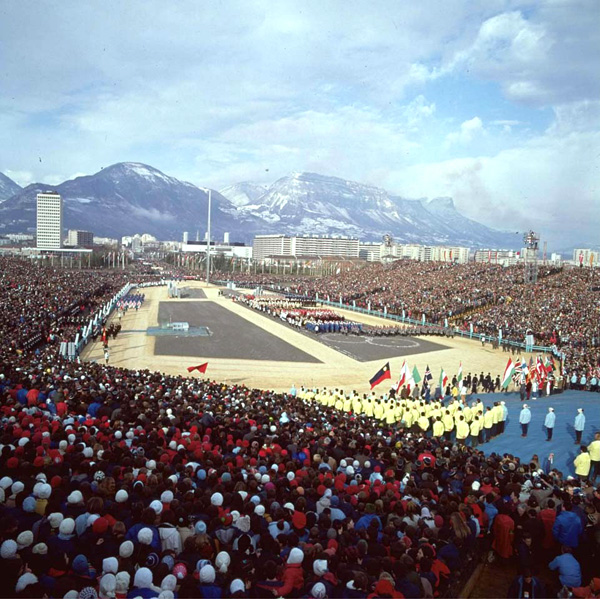 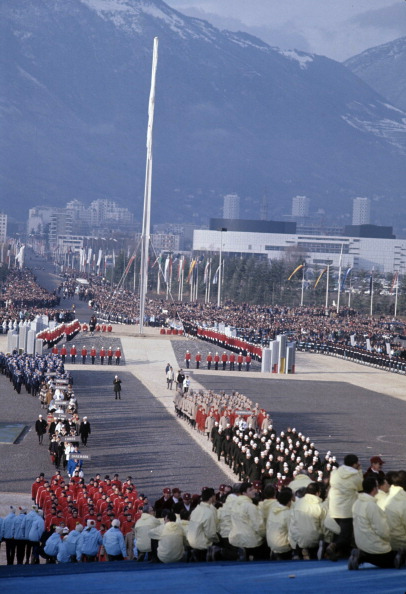 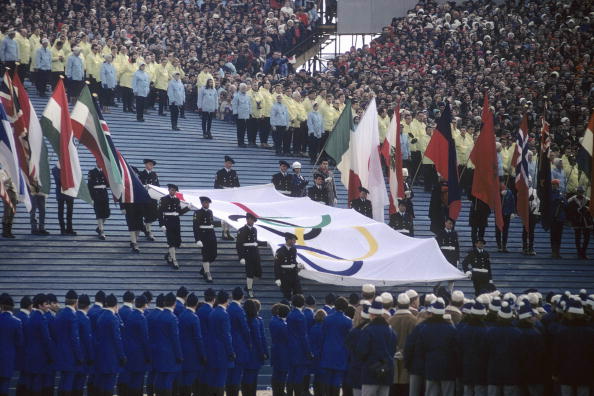 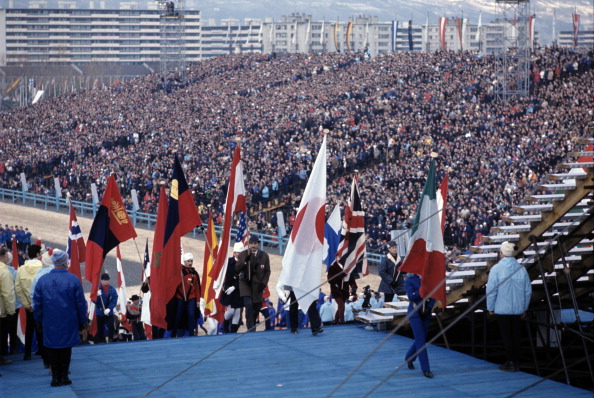 Церемония закрытия
На церемонии закрытия X зимних Олимпийских Игр 1968 года присутствовал премьер-министр Франции Жорж Помпиду, делегация МОК во главе с президентом Эвери Брендеджем, представители международных спортивных организаций и множество других официальных лиц. Особую гордость испытывали французы.
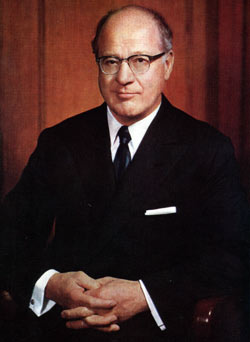 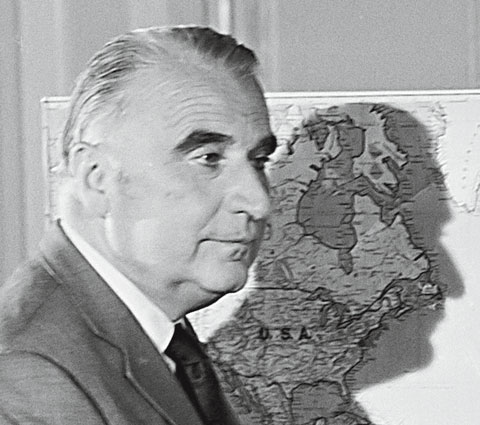 Премьер-министр Франции
 Жорж Помпиду
Президент МОК 
Эвери Брендеджем
Стилизованный лыжник Шюсс — игрушка, созданная для X Олимпийских зимних игр пользовалась такой популярностью, что Шюсс стал первым неофициальным олимпийским талисманом.
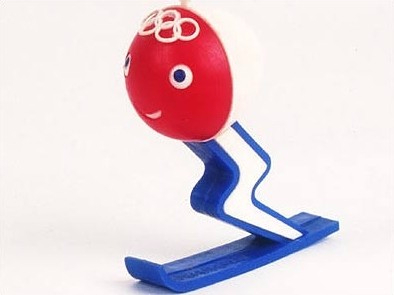 Подведем итоги по десятым Олимпийским играм 
во Франции:
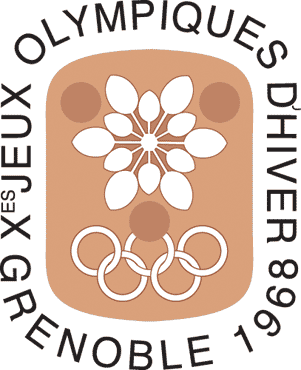 Эмблема
2.3 XVI зимние Олимпийские игры
XVI зимние Олимпийские игры проводились в Альбервиле. Это была последняя Белая Олимпиада, прошедшая в високосный год. После Зимних Олимпийских Игр 1924 года в Шамони и 1968 года в Гренобле Франция уже в третий раз принимала зимнюю Олимпиаду
Необходимо отметить, что данная зимняя Олимпиада стала последней, проходившей в високосный год и в один год с летней Олимпиадой. Соревнования при проведении зимних Игр в начале 1990-х годов стали столь масштабными и приобрели такую популярность, что возникла необходимость в «разведении» по времени зимних и летних Олимпиад
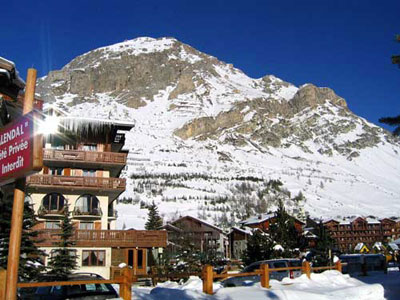 Зимняя Олимпиада 1992 года собрала рекордное количество участников за всю историю зимних Игр – 1801 спортсмена из 64 стран, на количестве последних сказались серьезные политические изменения в мире.
Разыгранные комплекты медалей
Медали разыгрывались в 57 комплектов медалей в 12 видах спорта. Впервые были разыграны комплекты наград в 15 видах соревнований: женщинами в биатлоне, в лыжных гонках на 30 км, во фристайле (могул), шорт-треке, в прыжках на лыжах со 120-метрового трамплина, в кёрлинге.
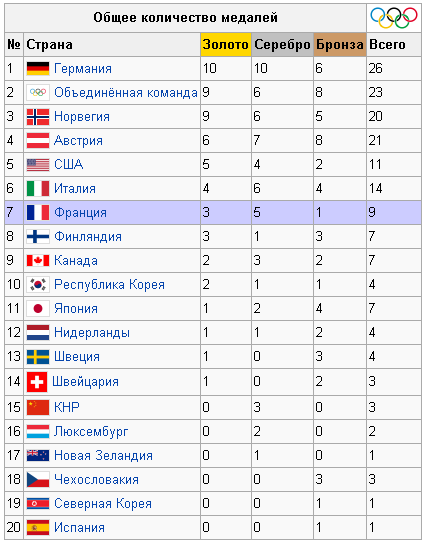 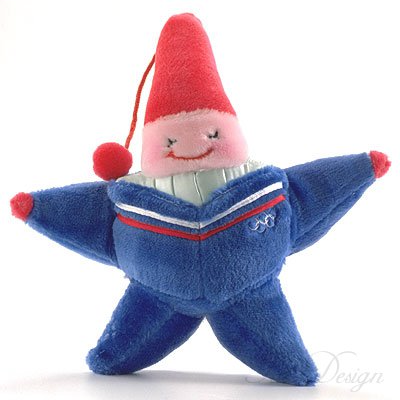 Талисманом Игр стал горный эльф «Мажик» («Magique»), представший в образе звезды, раскрашенной в национальные цвета Франции. Согласно концепции, он являлся символом мечты за счет своей необычной формы.
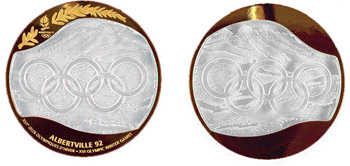 Медаль Зимних Олимпийских игр 1992 года в Альбервиле
Подведем итоги по шестнадцатым Олимпийским играм во Франции:
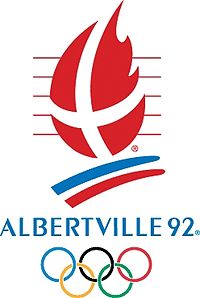 Эмблема
Заключение 	
          Принципы, правила и положения Олимпийских игр определены Олимпийской хартией, основы которой утверждены Международным спортивным конгрессом в Париже в 1894 году. Принятие решение по предложению французского педагога и общественного деятеля Пьера де Кубертена об организации Игр по образцу античных и о создании Международного олимпийского комитета (МОК) стало значительным событием в истории Олимпийского движения.
Данная работа позволила мне лучше узнать историю Олимпийских игр во Франции. Тем самым, я расширила свой кругозор, свои знания о Франции. Кроме того, я приобрела навык работы с Internet, находить в нём дополнительную информацию. Самое главное,  полученные знания помогают мне с интересом учить французский язык.
Спасибо за внимание!